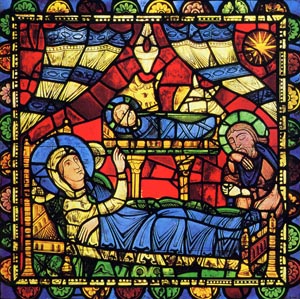 HABITERModule Porte ParoleRecherche autour des textes et du vitrailComparaison Luc 1 Visite des bergerset Mt 2 Visite des mages
Le vitrail de « La Nativité »
Cathédrale de Chartres Vers 1150
Petit jeu…
Saurions-nous raconter l’histoire de la naissance de Jésus ?Et l’histoire des mages ?
Puis LIRE LES TEXTES
Luc 2, 1-20  La nativité
Matthieu 2, 1-12 Les mages
Nous allons comparer :
Ce que nous voyons 
sur le vitrail, avec 
Le texte de Luc,
Le texte de Matthieu.
Description du vitrail
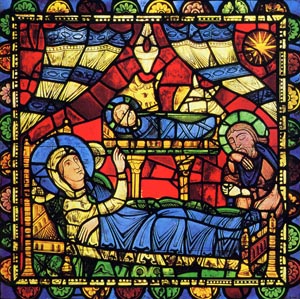 Lieu 
Un intérieur
Un rideau ouvert
Un autel
Un lit avec des ponts et des arches
Dans l’Evangile de Luc
Lieu 
Pas de mention de rideau. 
Au contraire, un contraste entre la richesse du logis évoquée par le vitrail et la simplicité du texte : 
bergers, 
mangeoire, 
manque de place dans la salle.
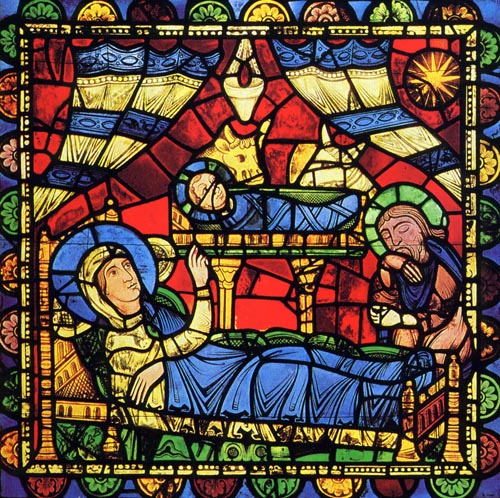 Dans l’Evangile de Matthieu
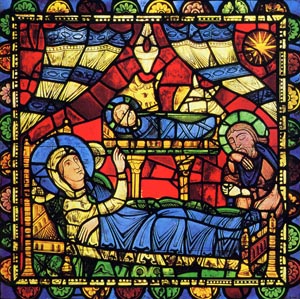 Lieu 
Pas de rideau.
Lieu évoqué : logis.
Par contre, richesse des cadeaux : 
or, 
encens, 
myrrhe.
Description du vitrail
Etoile 
Une étoile, en haut à droite.
Dans l’Evangile de Luc
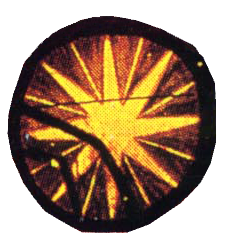 Etoile 
Pas d'étoile.
Verset 9 : « La gloire du Seigneur les enveloppa de sa lumière. »
Dans l’Evangile de Matthieu
Etoile 
Verset 2 : « Nous avons vu se lever son étoile... »
Verset 7 : « [...] à quelle date l'étoile était apparue. »
Verset 9 : « L'étoile les précédait. »
Verset 10 : « Quand ils virent l'étoile, ils éprouvèrent une très grande joie. »
Description du vitrail
Une lampe jaune avec une flamme rouge
Une étoile, en haut à droite.
Dans l’Evangile de Luc
Une lampe jaune avec une flamme rouge
Pas de mention de lampe.
Dans l’Evangile de Matthieu
Une lampe jaune avec une flamme rouge
Pas de mention de lampe.
Description du vitrail
Un âne, un bœuf 
Penchés au-dessus de la mangeoire.
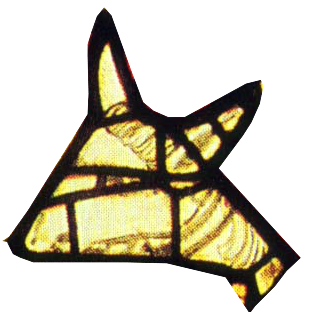 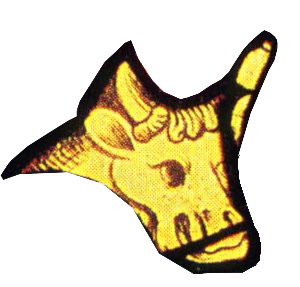 Dans l’Évangile de Luc
Un âne, un bœuf 
Pas d'animaux cités explicitement.
Une mangeoire.
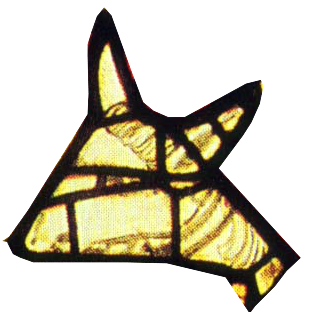 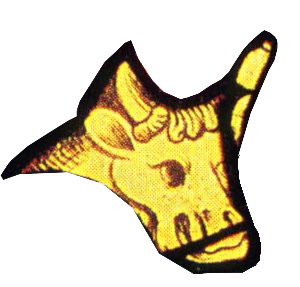 Dans l’Évangile de Matthieu
Un âne, un bœuf 
Pas d'animaux.
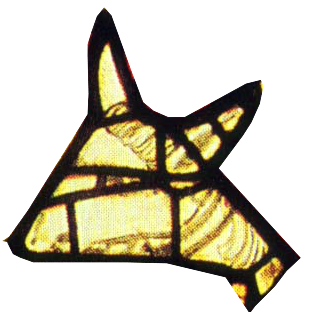 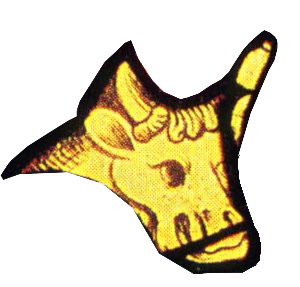 Description du vitrail
Un bébé 
Un bébé enveloppé de bandelettes couché sur un autel.
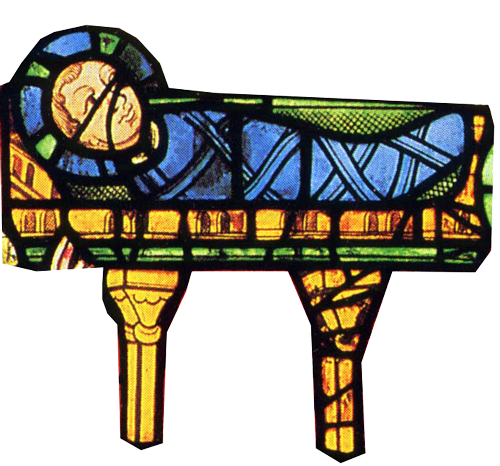 Dans l’Évangile de Luc
Un bébé 
Crèche (ou mangeoire) citée trois fois :
Verset 7 : « Elle l'emmaillota et le coucha dons uns mangeoire (crèche). »
Verset 12: « et voilà le signe qui vous est donné : vous trouverez un nouveau-né emmailloté et couché dans une mangeoire. »
Verset 16 : « Ils (les bergers) découvrirent Marie et Joseph, avec le nouveau-né couché dans la mangeoire. »
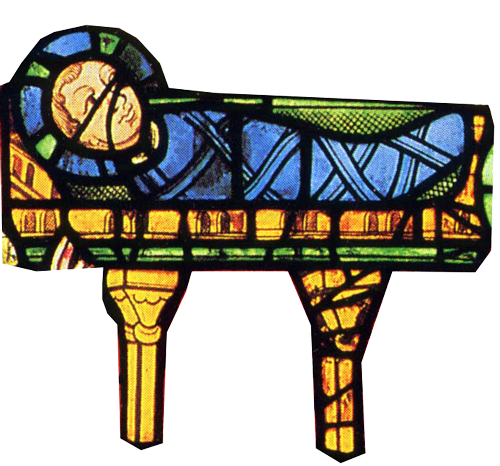 Dans l’Évangile de Matthieu
Un bébé 
Pas de langes.
Pas de mangeoire.
Un logis.
Description du vitrail
Marie et Joseph
Marie allongée montre du doigt le bébé.
Joseph semble dormir.
Dans l’Évangile de Luc
Marie et Joseph
Elle enfanta et le coucha ; rien de plus n'est dit.
Verset 16 : « Ils découvrirent Marie et Joseph, avec le nouveau-né couché dons la mangeoire. »
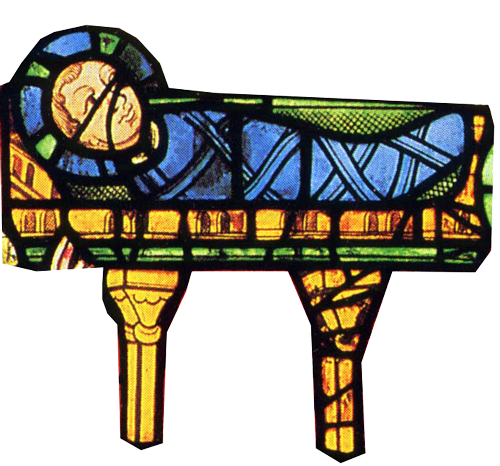 Dans l’Évangile de Matthieu
Marie et Joseph
Verset 11 : « Ils virent l'enfant avec Marie, sa mère. »
Marie est citée une seule fois.
Joseph est absent.
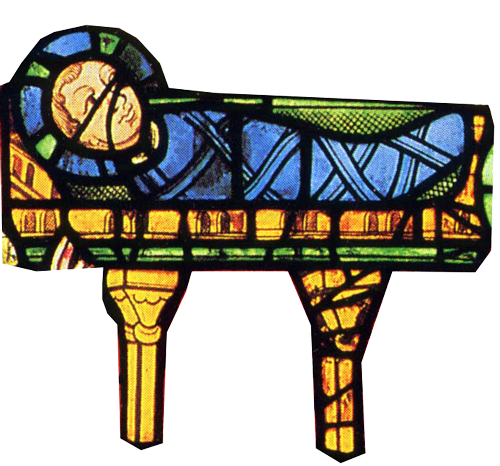 Impressions…
Peu d'éléments proviennent directement d'une description de l'Évangile. 
L'artiste a bien créé une œuvre de croyant a partir des Evangiles. 
II n'a pas fait une représentation anecdotique : il s'est permis une interprétation. 
Quel sens, quel mystère a-t-il voulu faire partager ? 
Ce vitrail est un témoignage de foi 
À chacun de chercher ce qu'il peut encore dire aujourd'hui…
TRAVAILLONS SUR LES BIZARRERIES
Des bizarreries…
Pourquoi Jésus est-il dans l'image sur un autel et dans le texte dans une mangeoire ?
Pourquoi Jésus est-il enveloppé de langes comme une momie ?
Jésus est appelé fils premier-né : Jésus a-t-il des frères ?
L'âne et le bœuf ne sont pas dans le texte. Pourquoi l'artiste les a-t-il mis dans ce riche décor ?
L'étoile n'est pas dans le texte de Luc, mais dans celui de Matthieu. Quelle est cette étoile ?
Pourquoi représente-t-on Joseph souvent triste ?
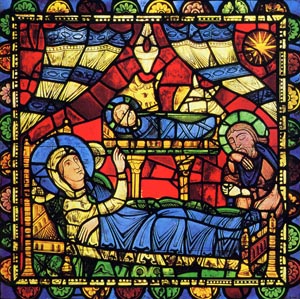 Des rapprochements qui donnent sens…
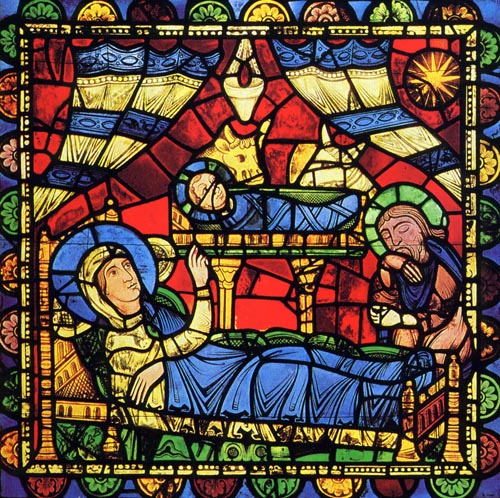 La recherche des rapports avec d'autres récits va aider à trouver du sens.
Quelques mots et images symboliques…
Bethléem : 1 Samuel 16, 1-13 ; Michée 5, 1
Langes - bandelettes : Jean 19, 40 ; Jean 20, 5
Âne et bœuf : Isaïe 1, 2-3
Crèche - mangeoire - autel : ce ne sont pas les références bibliques qui fonctionnent ici, mais des images.
Étoile : Nombres 24, 15-17 ; Apocalypse 22, 16 ; 2 Pierre 1, 19
Rideau : Exode 26, 3l ; Matthieu 27, 5l
Premier-né : Colossiens l, 18
Ange et troupe céleste : Matthieu 24, 30-31
Recensement : 2 Samuel 24, l-10
Bergers : Ezéchiel 34, 2
Bethléem ?
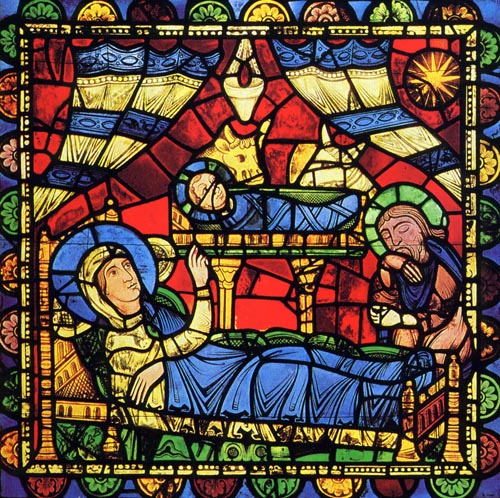 Ce mot peut être traduit par « maison du pain ».
C’est aussi la ville de David, la ville où il est né.
Jésus est donc bien dans la lignée de David.
C’est la ville annoncée pour la naissance du Messie.
Un mot sur Bethléem…
En hébreu biblique, les consonnes donnent le sens des mots. 
Les voyelles ont été ajoutées entre les VIII et IXe siècles de notre ère par les grammairiens pour ne pas perdre les prononciations. 
En hébreu beth-lehem (par exemple en 1 Samuel 16, 4) est écrit en deux mots bien séparés. 
Beth la maison et lehem le pain. 
Cette étymologie est confirmée en 1 Samuel 20,1 : Jessé envoie un âne avec du pain. 
Ces trois consonnes l h m sont retrouvées. 
Il est vrai qu'une autre étymologie est possible.
Un mot sur Bethléem… suite
Quand on dit Bethléem, la forme de lehem se rapproche de milhamah, c'est-à-dire division, guerre. 
Dans la Bible les étymologies sont avant tout symboliques comme les noms. 
Évidemment, les Pères de l'Église ont privilégié l'interprétation « maison du pain ». 
Si le sens « maison du pain » n'est donc pas le seul possible, il est parfaitement légitime du point de vue de la langue hébraïque, de la façon d'interpréter les textes dans la Bible et aussi et surtout par rapport au sens global de l'Ecriture. 
Ce que l'on appelle le principe d'analogie de la foi : un texte, une interprétation doivent être cohérents avec l'ensemble de l'Ecriture et de la foi.
QUELQUES DÉTAILS À COMPRENDRE…
Crèche - mangeoire ?
Jésus dit : « Prenez et mangez, ceci est mon corps ». 
L'enfant Jésus est couché dans une mangeoire.
Les icônes présentent en général la Sainte Famille dans une grotte pour faire le lien entre la nativité et la résurrection : Jésus couché dans une grotte et déposé plus tard dans le rocher du tombeau.
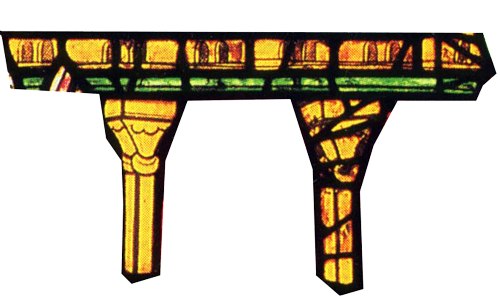 Les langes - bandelettes ?
Marie l'enveloppe de langes.
Cette expression est citée deux fois dans le texte et sert de signe. 
Signe de quoi ? 
Les langes évoqueraient-ils autre chose ?
Sur les images, les langes sont souvent représentés comme des bandelettes. 
Sur certaines, on dirait une momie. 
Au moment de sa mort, le corps de Jésus est enveloppé de bandelettes. 
Ce sont elles qui restent dans le tombeau vide et qui seront le signe qu'il est ressuscité.
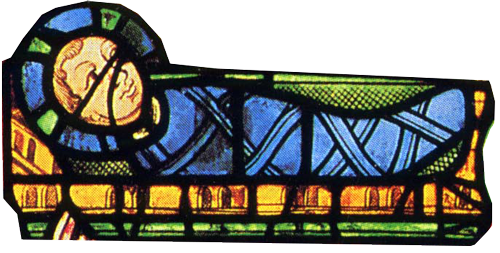 Fils premier-né ?
Marie aurait-elle eu d'autres enfants ? 
Cette expression sera citée une autre fois dans le Second Testament pour dire que Jésus est le premier-né d'entre les morts. (Epître de Paul aux Colossiens 1,18.)
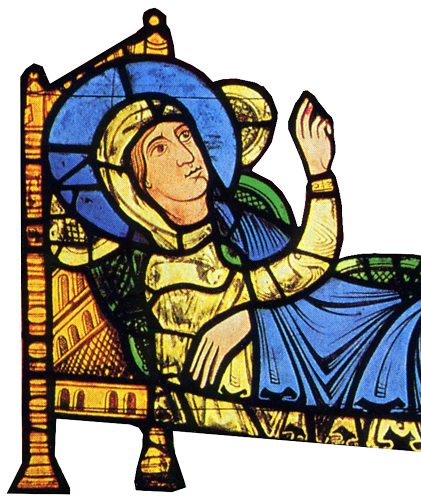 L'ange et la troupe céleste ?
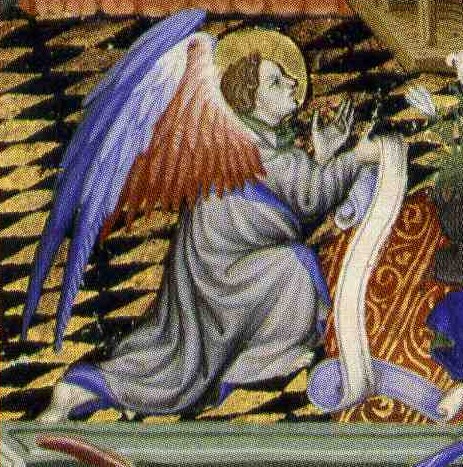 Ils sont souvent associés à la gloire de Dieu. 
Ils font partie de l'imagerie divine et accompagnent la manifestation de Dieu.
Les mages ?
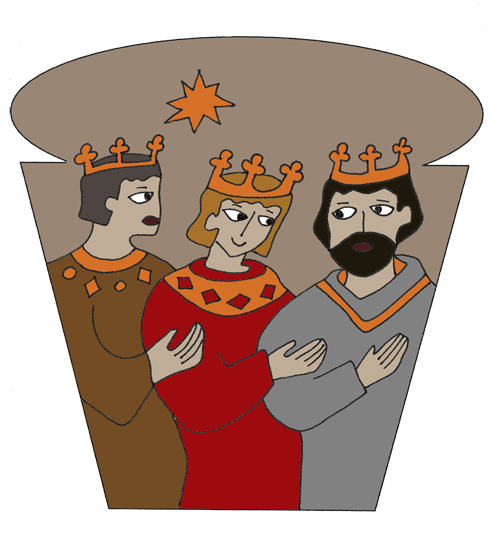 Les mages sont devenus rois dans la tradition. 
Les psaumes parlent de rois qui viendront adorer. 
Avec la tradition, ils sont « devenus » trois comme les trois continents connus à l'époque ; une couleur et un nom leur ont été attribués. 
En fait pour la Bible, ils sont des savants païens qui lisent les étoiles. 
Un mage est célèbre dans le Premier Testament : Balaam (livre des Nombres).
L’étoile ?
L'étoile qui guide peut évoquer la nuée qui guidait les Hébreux dans le désert pendant l'Exode. 
Cette nuée évoquait la présence de Dieu. 
Balaam prédit un grand roi qui va venir, qui sera une étoile dans le ciel. 
Jésus aussi est appelé « étoile radieuse du matin » dans le livre de l'Apocalypse. 
Les huit branches de l'étoile sont le symbole du salut.
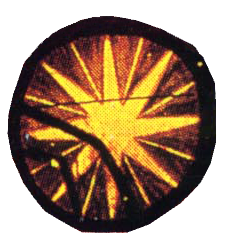 La lampe ?
Dans le temple, considéré comme le lieu de la présence de Dieu, se trouvait un candélabre à sept branches avec des lampes à huile qui brûlaient.
À partir du XXIIIe siècle, une lampe allumée devant le tabernacle du Saint Sacrement invite au respect et à la prière.
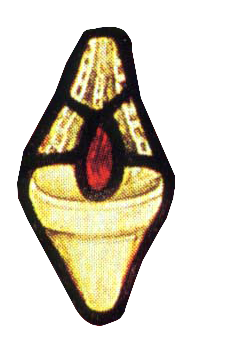 L’âne et le bœuf ?
L'âne et le bœuf ne sont pas dans le texte. 
La tradition les a ajoutés. 
Ils sont cités dans le Premier Testament, dans le livre d'Isaïe 1, 3. 
Il est dit là que le peuple ne reconnaît pas Dieu, et pourtant l'âne et le bœuf, eux, reconnaissent leur maître !
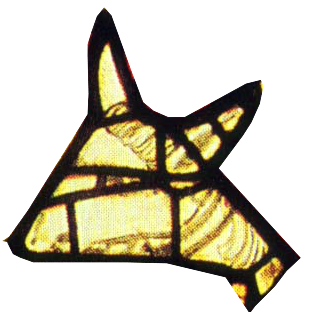 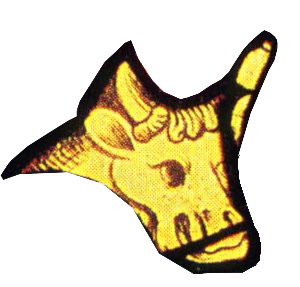 Les bergers ?
Les bergers évoquent les chefs du peuple qui sont de mauvais pasteurs (Ézéchiel 34, 2). 
Les bergers sont aussi les plus petits de la caste sociale. 
Ce sont les premiers à venir adorer Jésus.
Le recensement ?
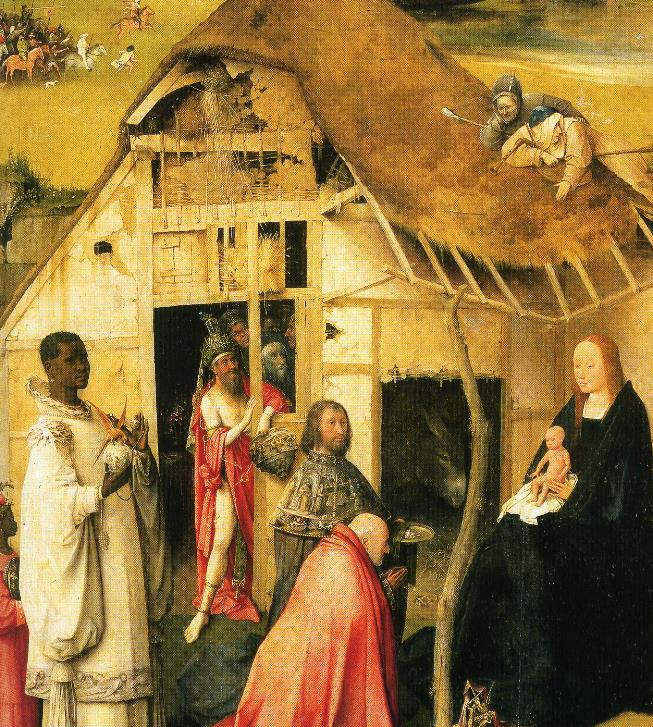 Le recensement évoque celui fait par David (2 Samuel 24, 1-10). 
Dans la tradition biblique, compter le peuple, c'est se prendre pour Dieu. 
Hérode, comme David, se prend pour Dieu. 
C'est dans ce peuple comptabilisé que finalement va être comptabilisé le vrai Dieu.
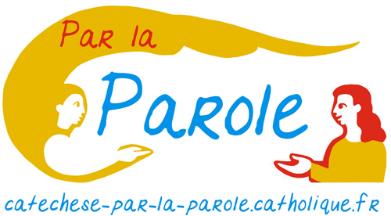 Réalisation Catéchèse Par la Paroleavec les textes du module Habiter Collection Porte Parole